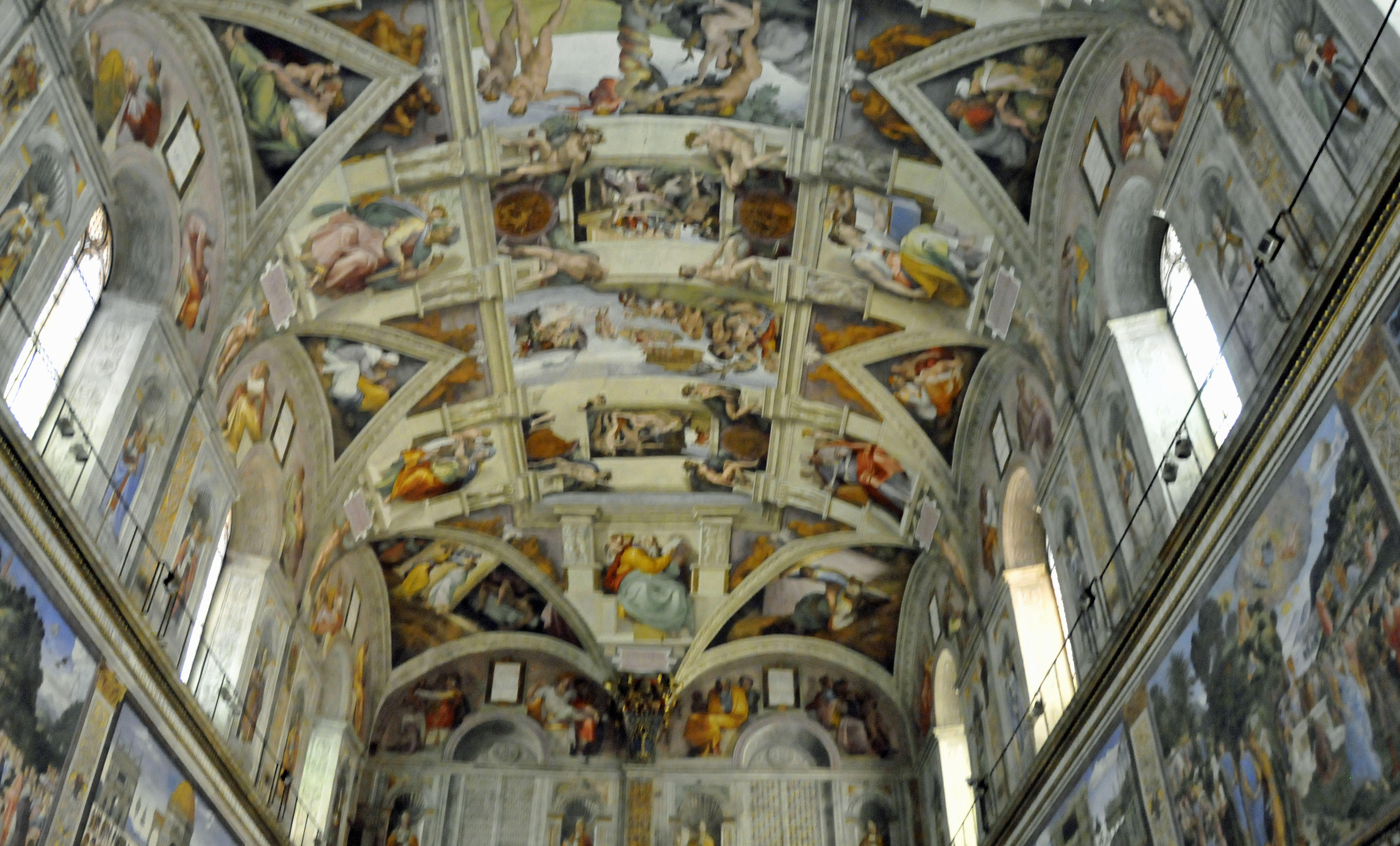 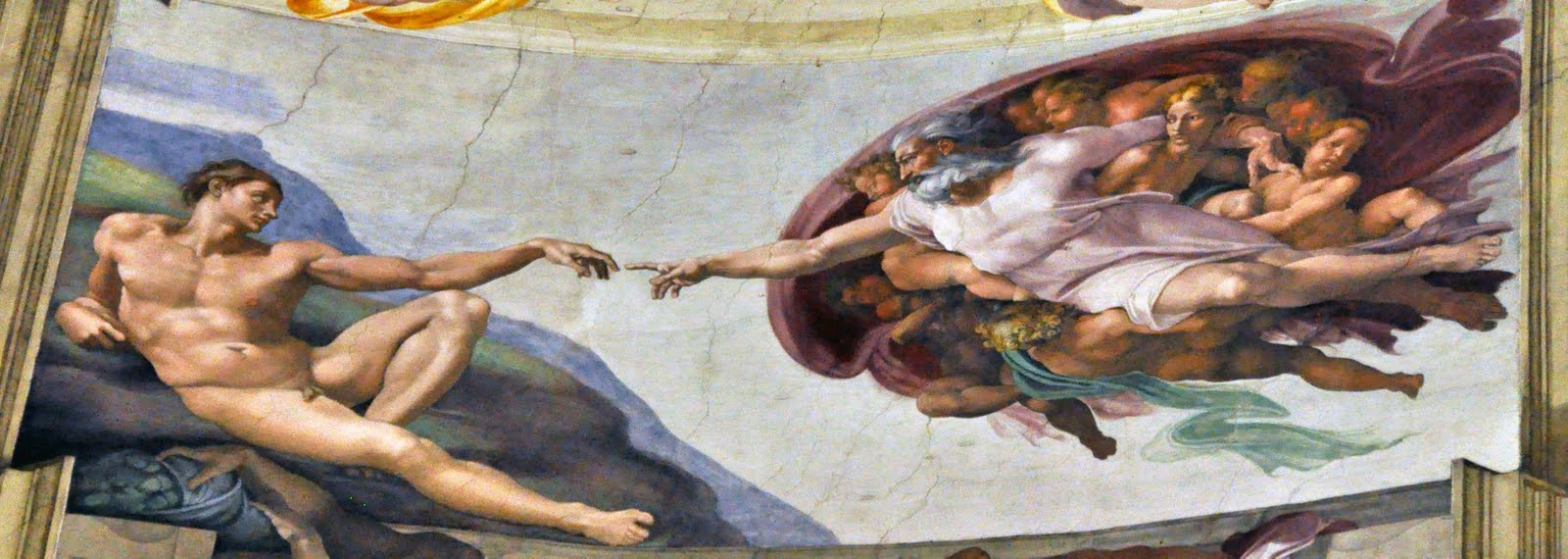 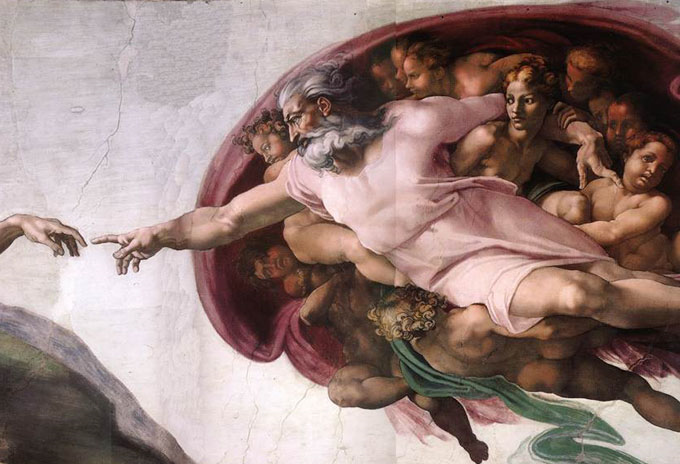 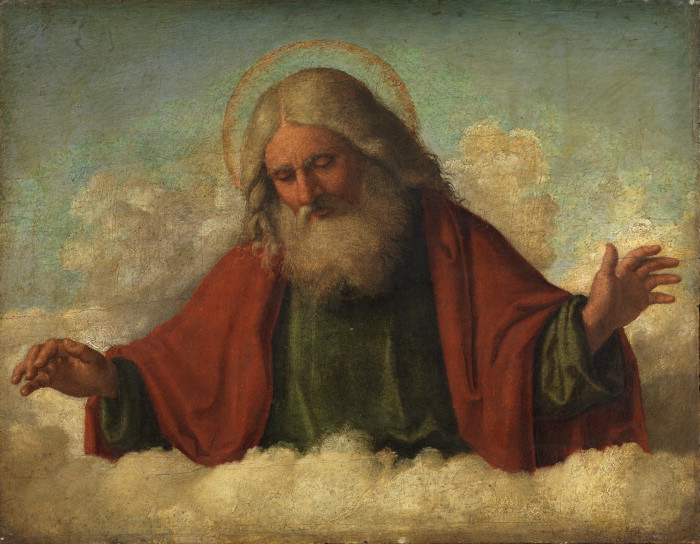 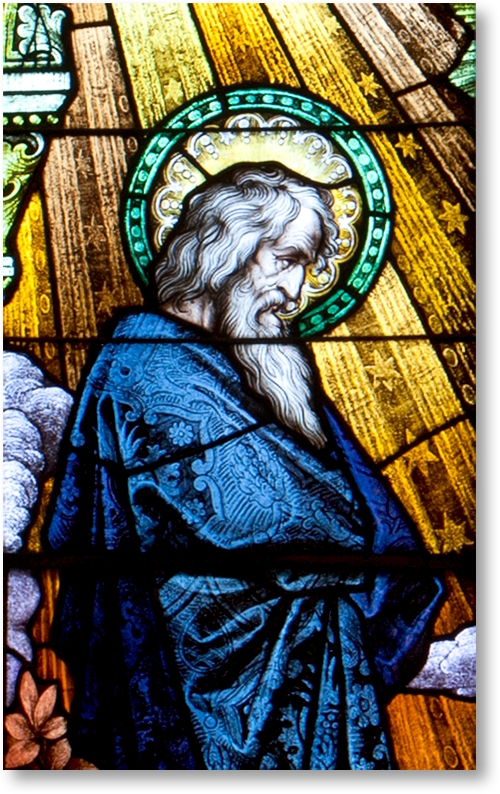 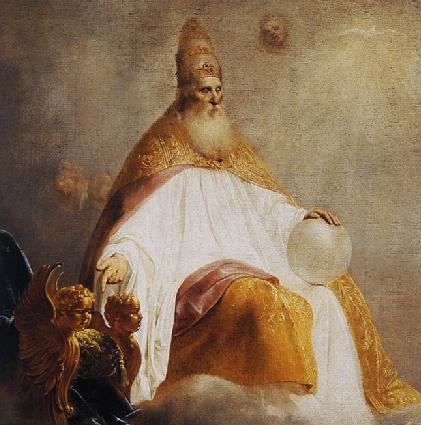 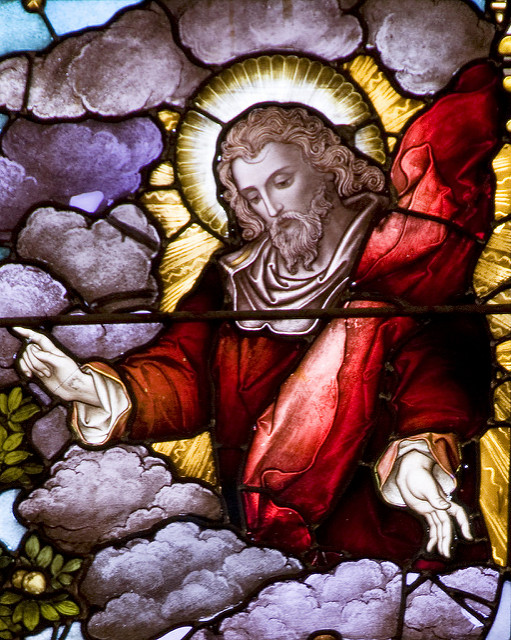 “God created mankind in his image, so we return the favor and make him into our own image.”
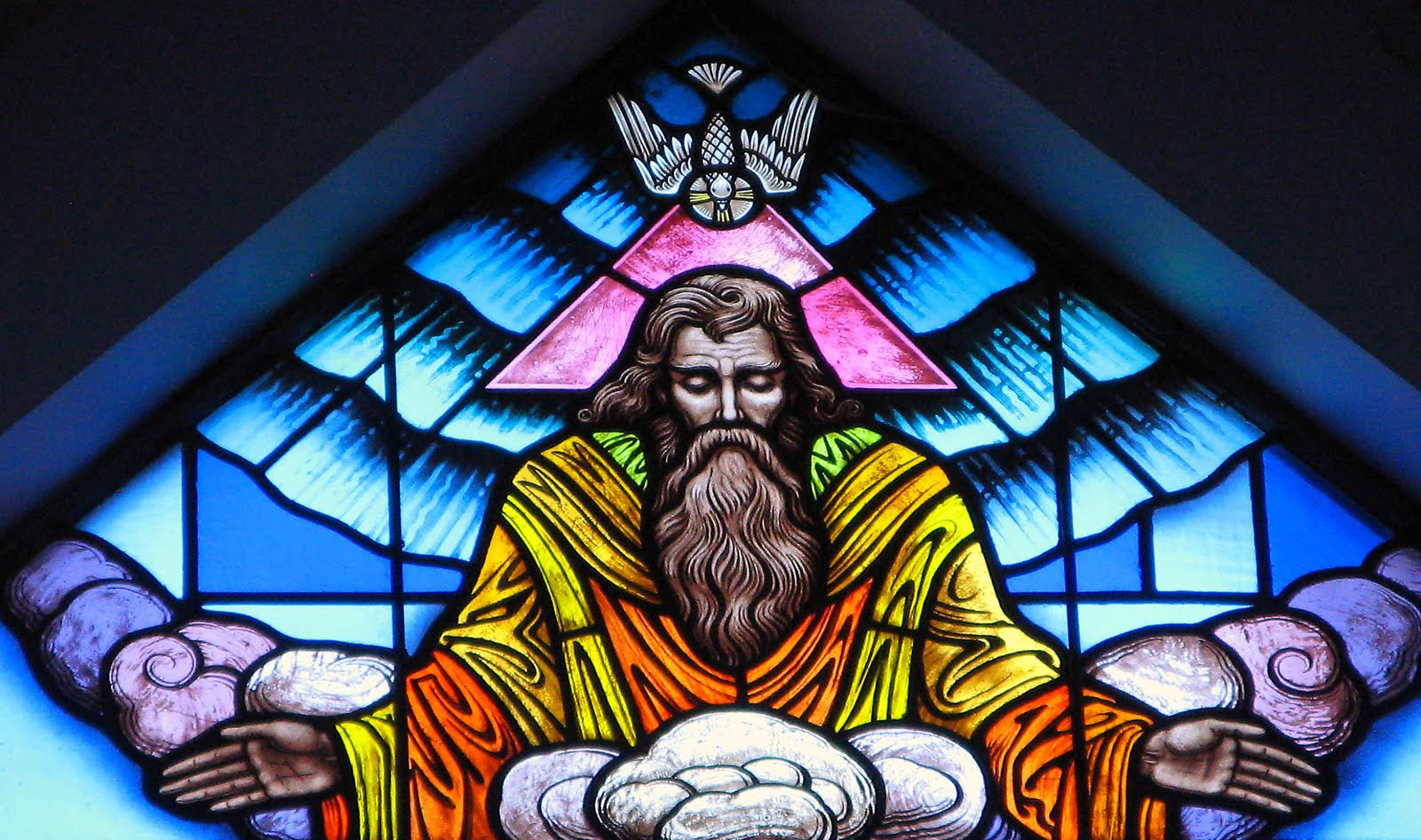 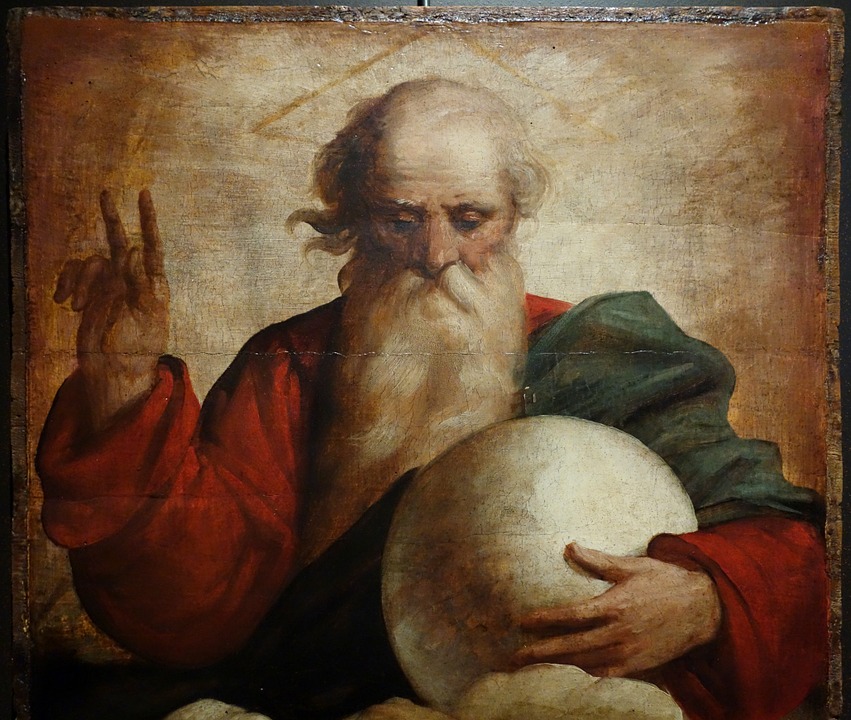 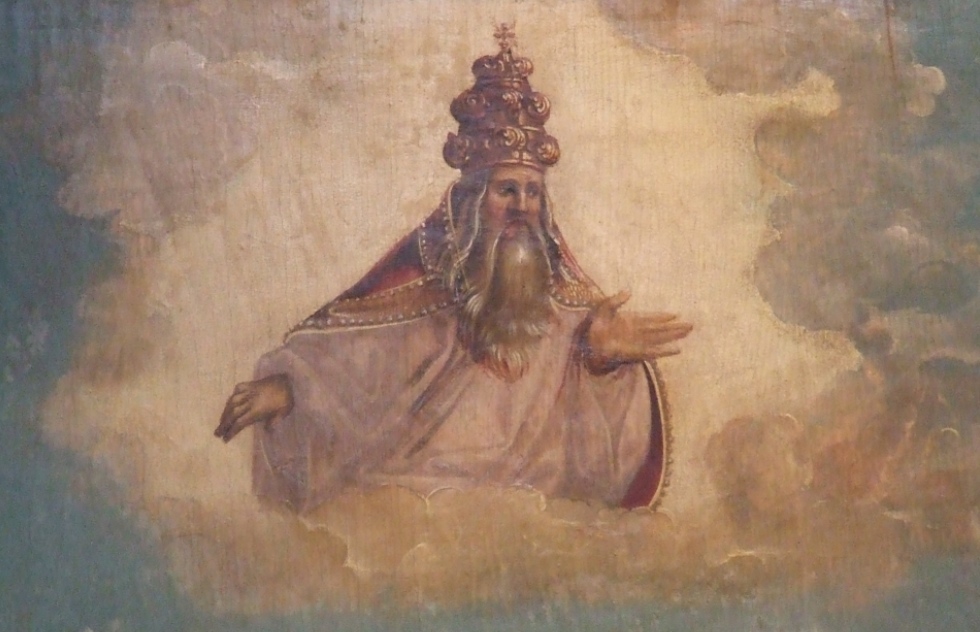 POSITIVISM…
A philosophical system that holds that every rationally justifiable assertion can be scientifically verified or is capable of logical or mathematical proof, it rejects metaphysis and theism
SEEING THE INVISIBLE
HIS WORKS
ROM 1; PSA 19
HIS WORD
JOHN 1, 14; 1 JOHN 1
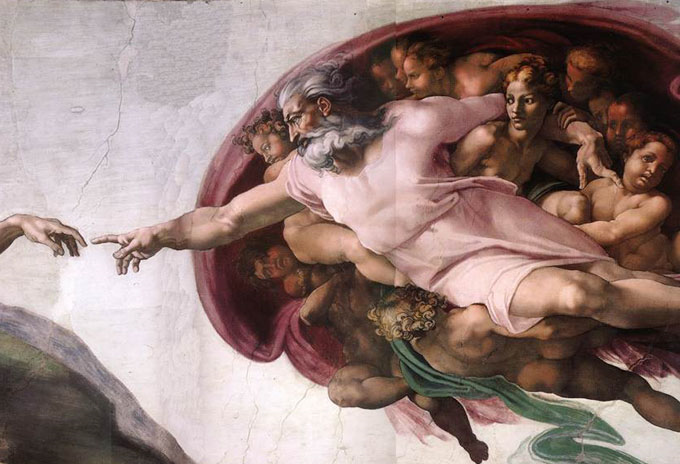 SEEING THE INVISIBLE
FAITH
HEB 11
HOPE
ROM 8
LOVE
1 PET 1
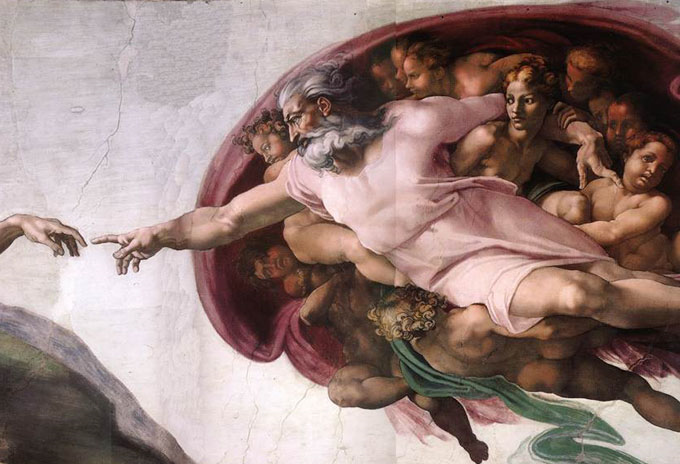